3D Segmentation
ImageJ Guide
Color Balance
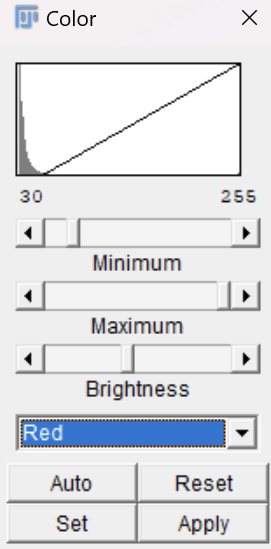 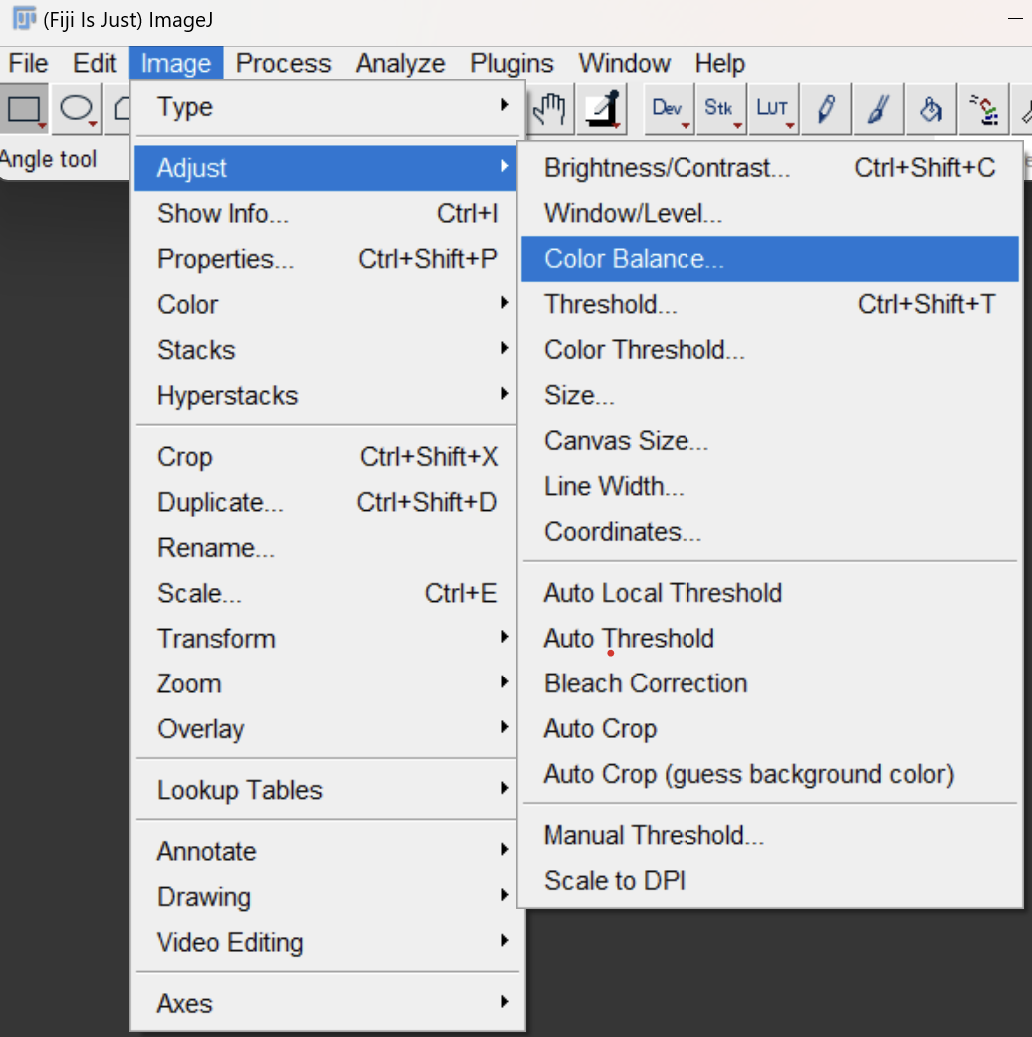 Overview
Balancing is a useful first step in clearing noise or making a region of interest clearer.

Dragging the slider on the top most bar (minimum) will exclude the lower values of the color and adjust the scaling of the new range of values. 

Dragging the slider for the maximum will not exclude higher values, it will only adjust the scaling. 

(the brightness adjusts itself)
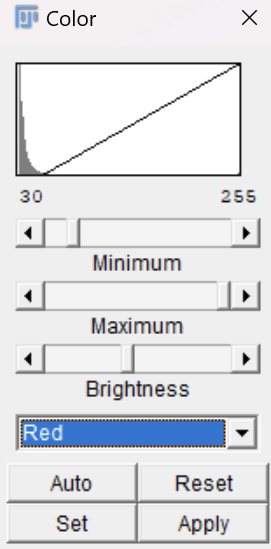 For Segmenting the Red Channel, setting the minimum value to 30 gives modest results.
2D             3D
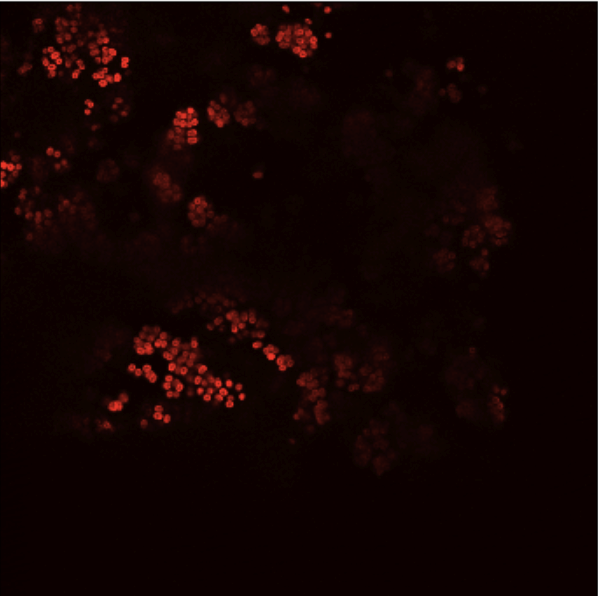 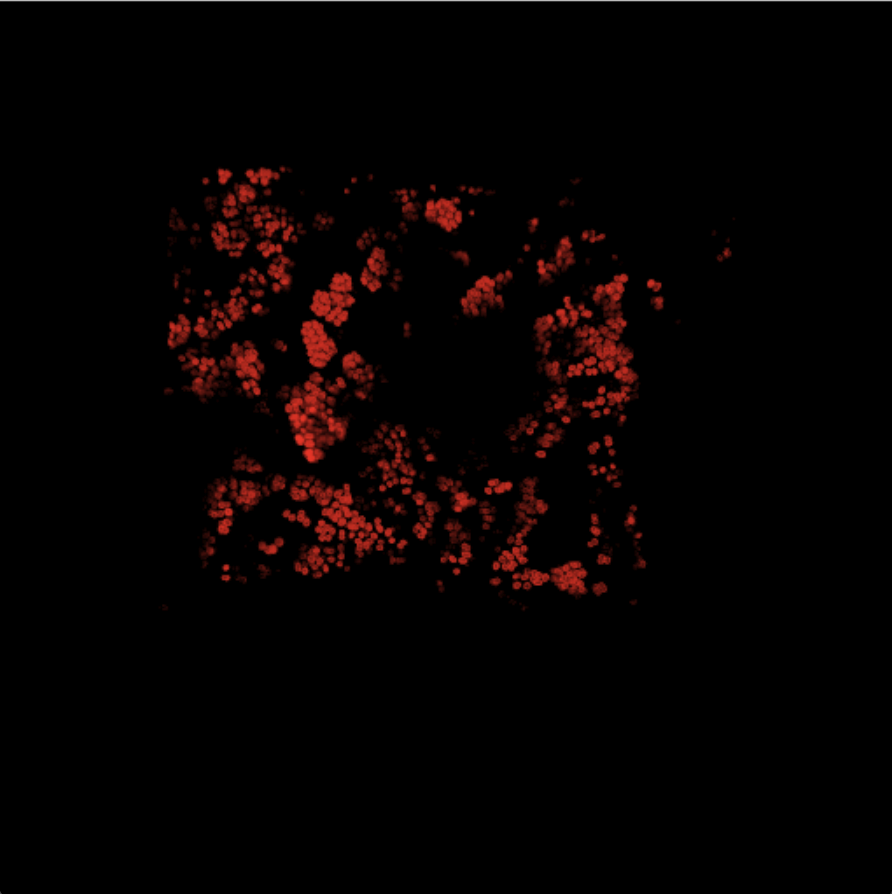 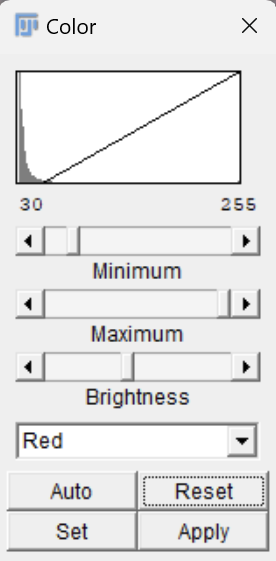 Before
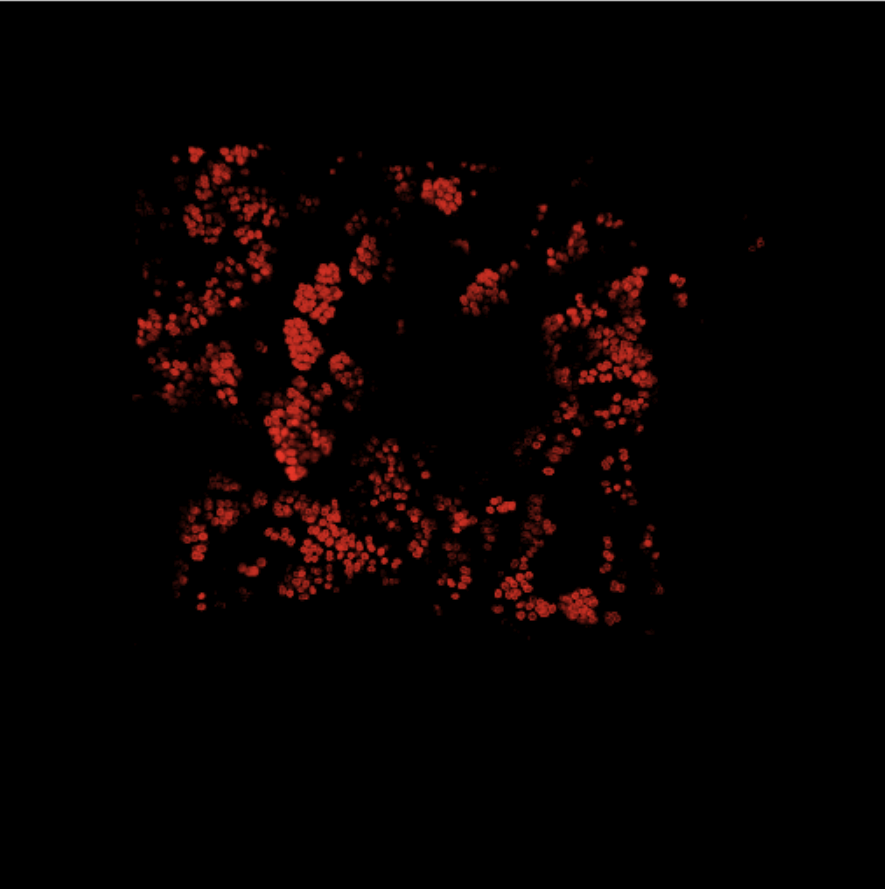 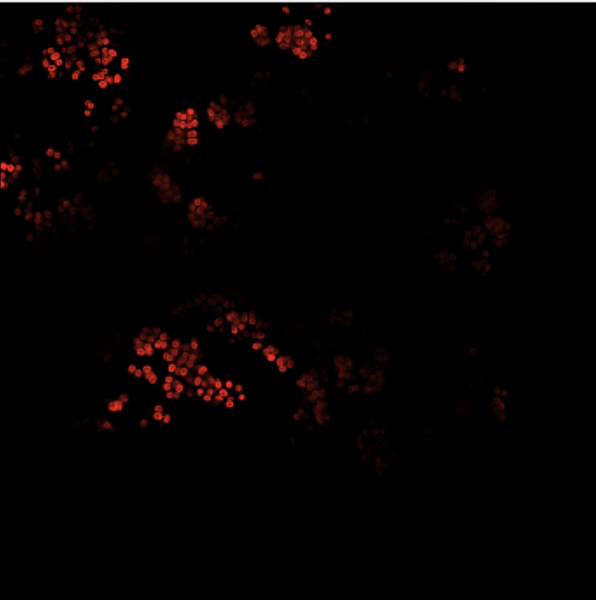 After
Morphology
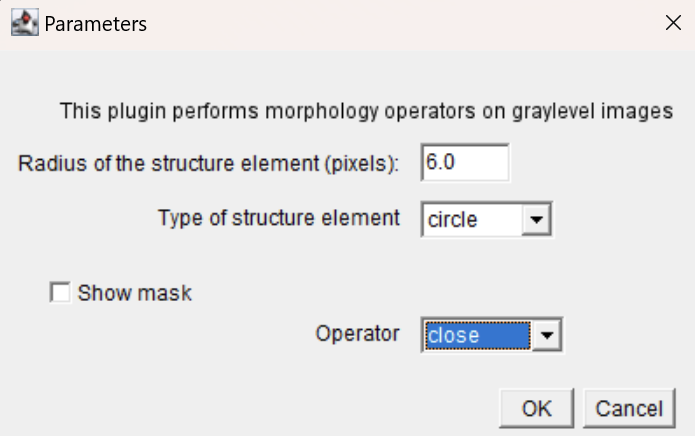 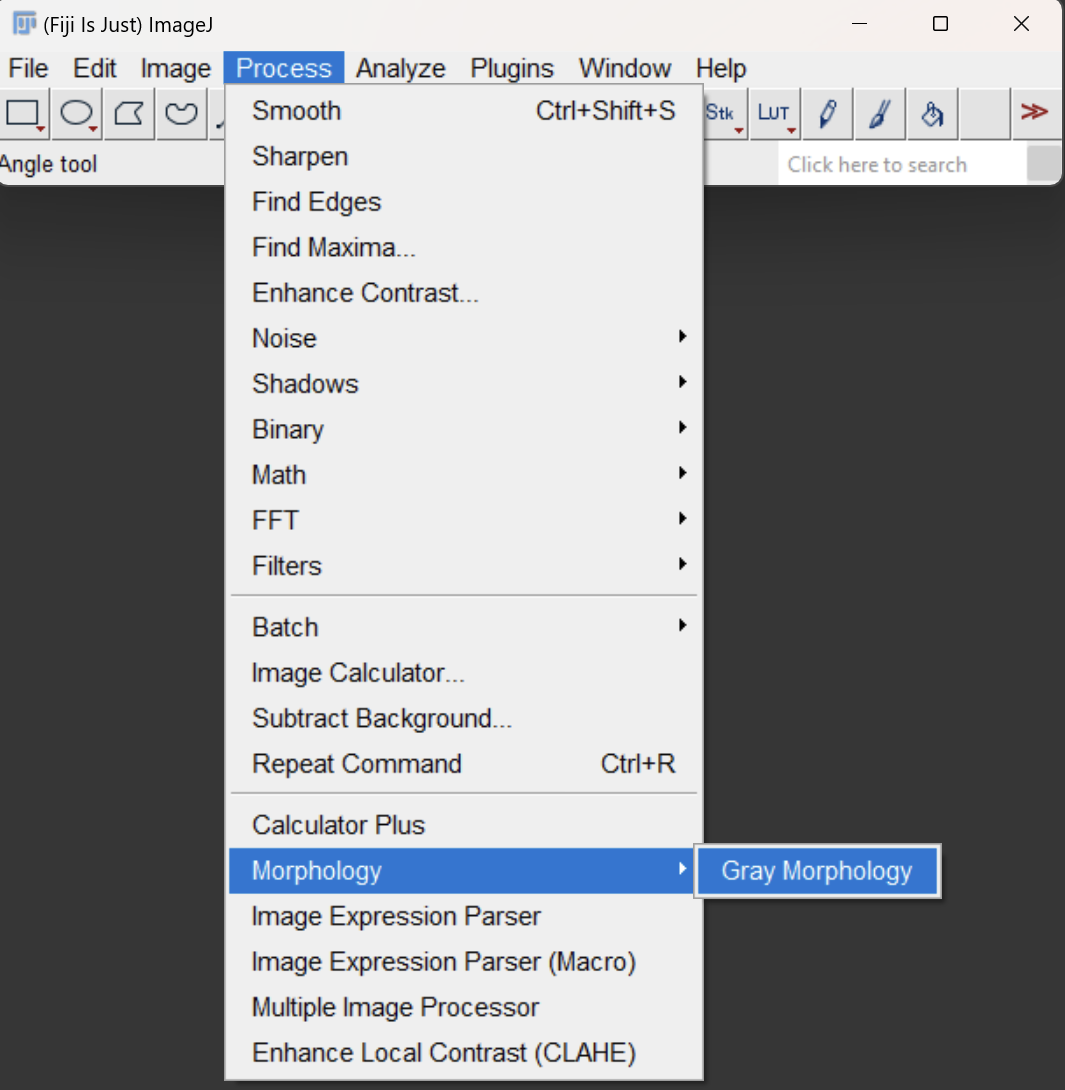 Overview
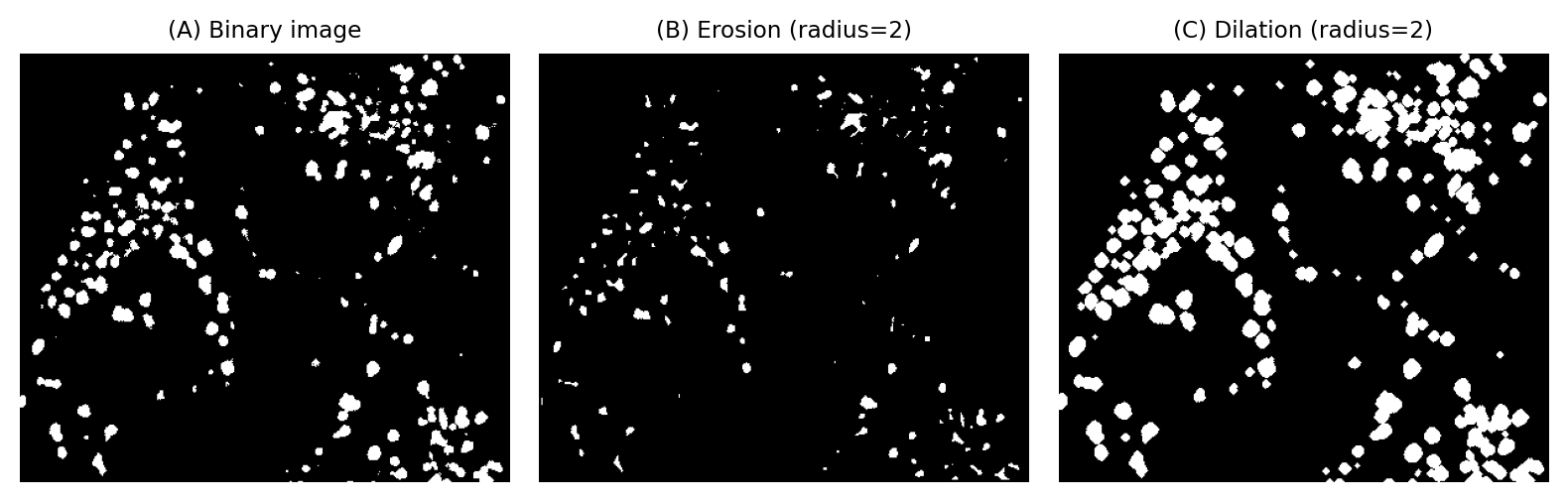 Morphological operations allow us to inflate (dilate) or deflate (erode) groups of pixels.
When the erode or dilate operations are used in conjunction, depending on the order, we can fill in gaps or remove noise.
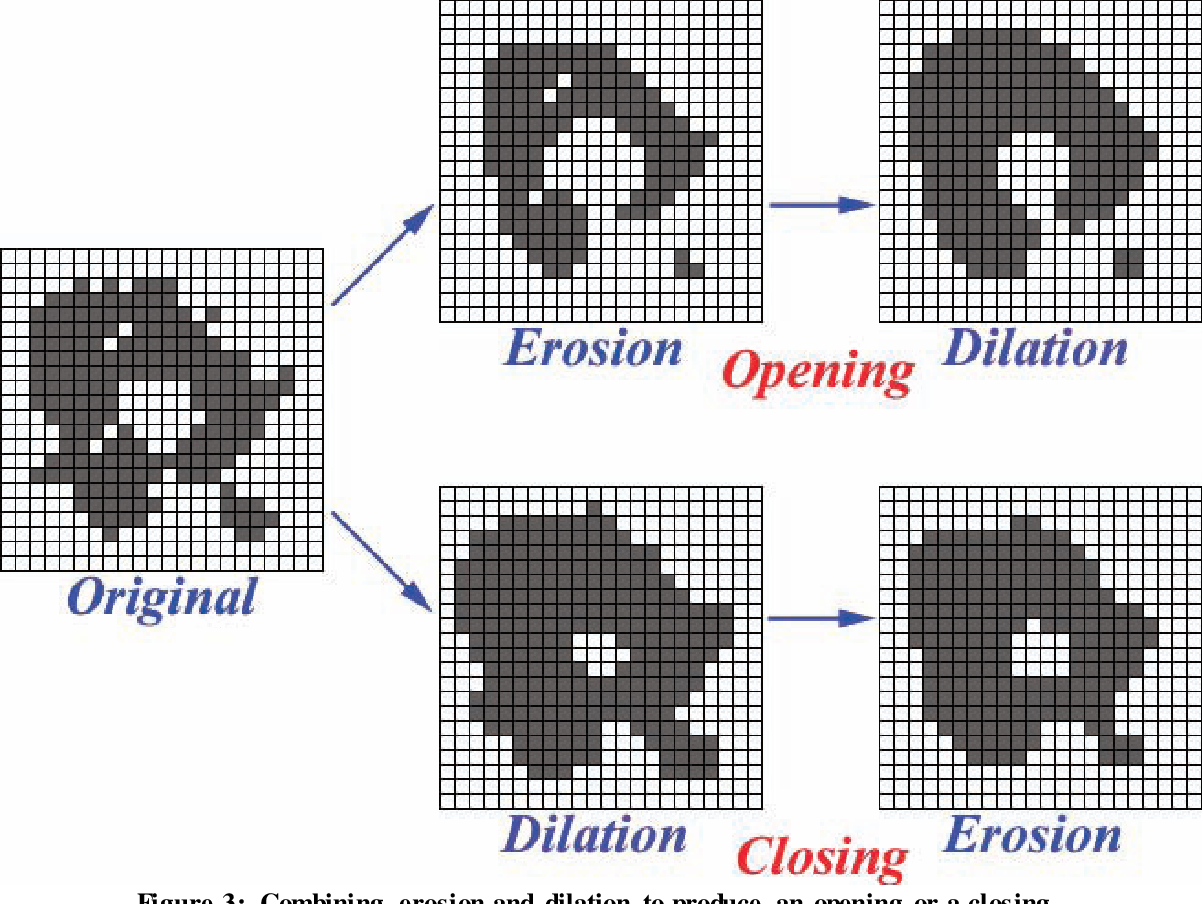 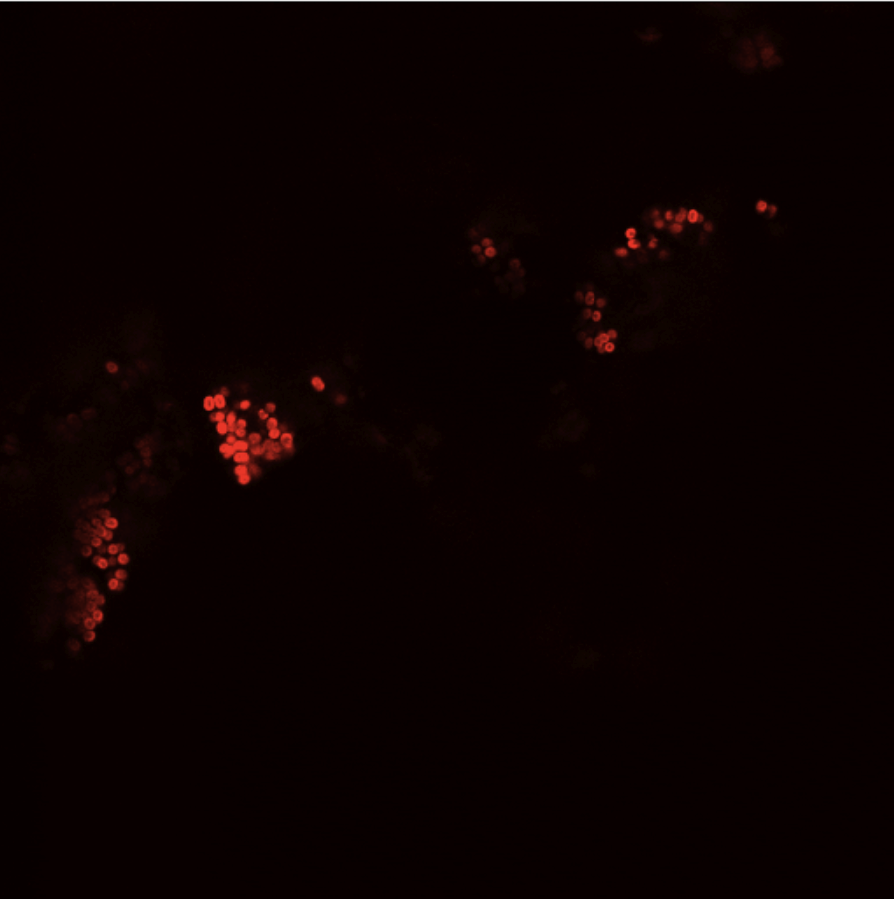 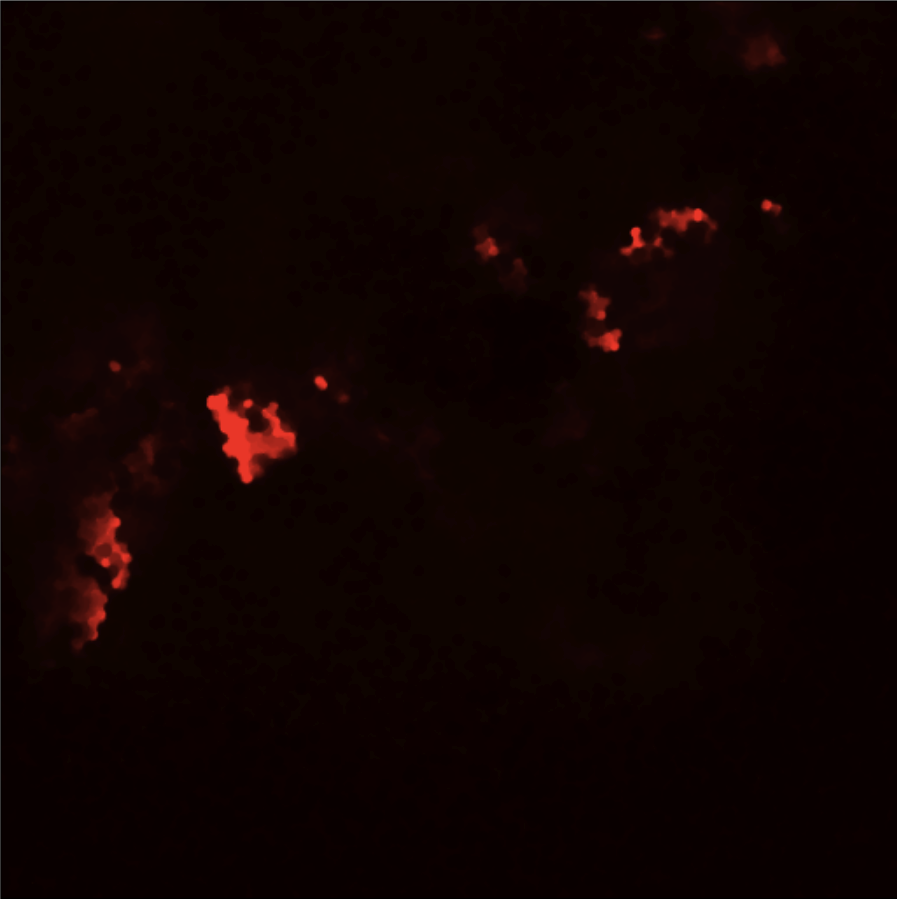 Morph Close 6
Segmentation 
*See Params File
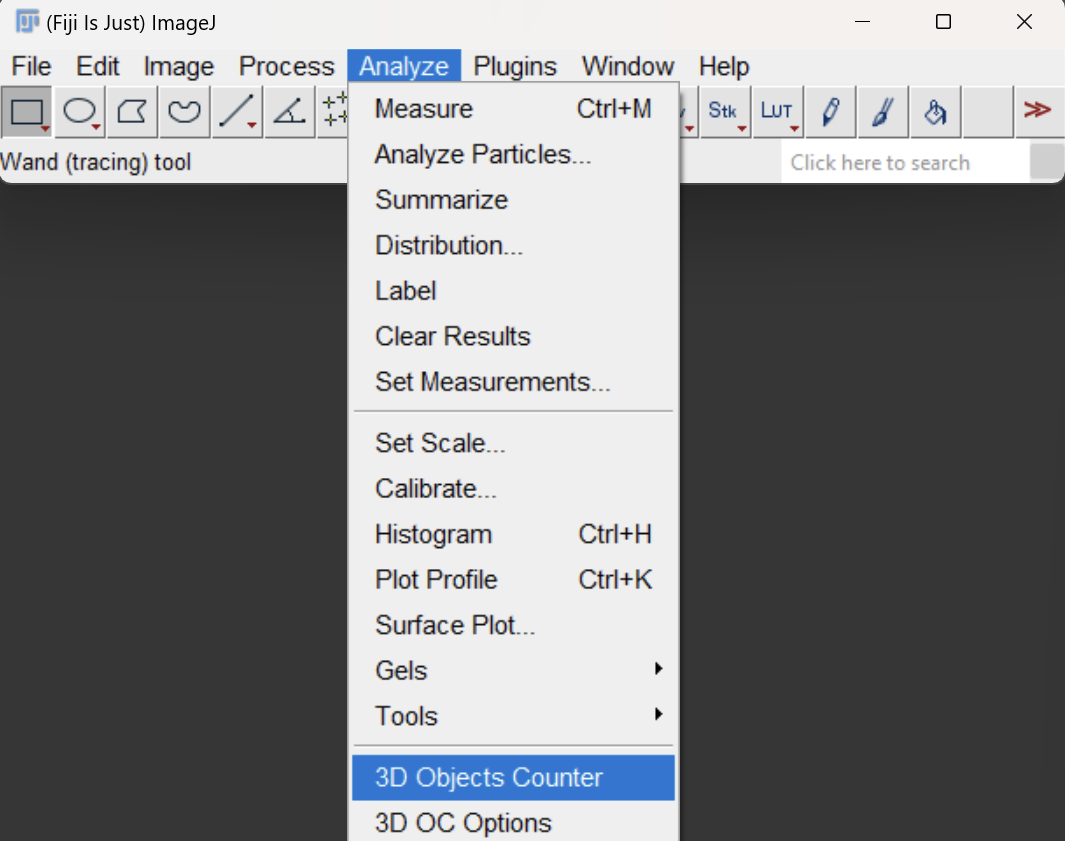 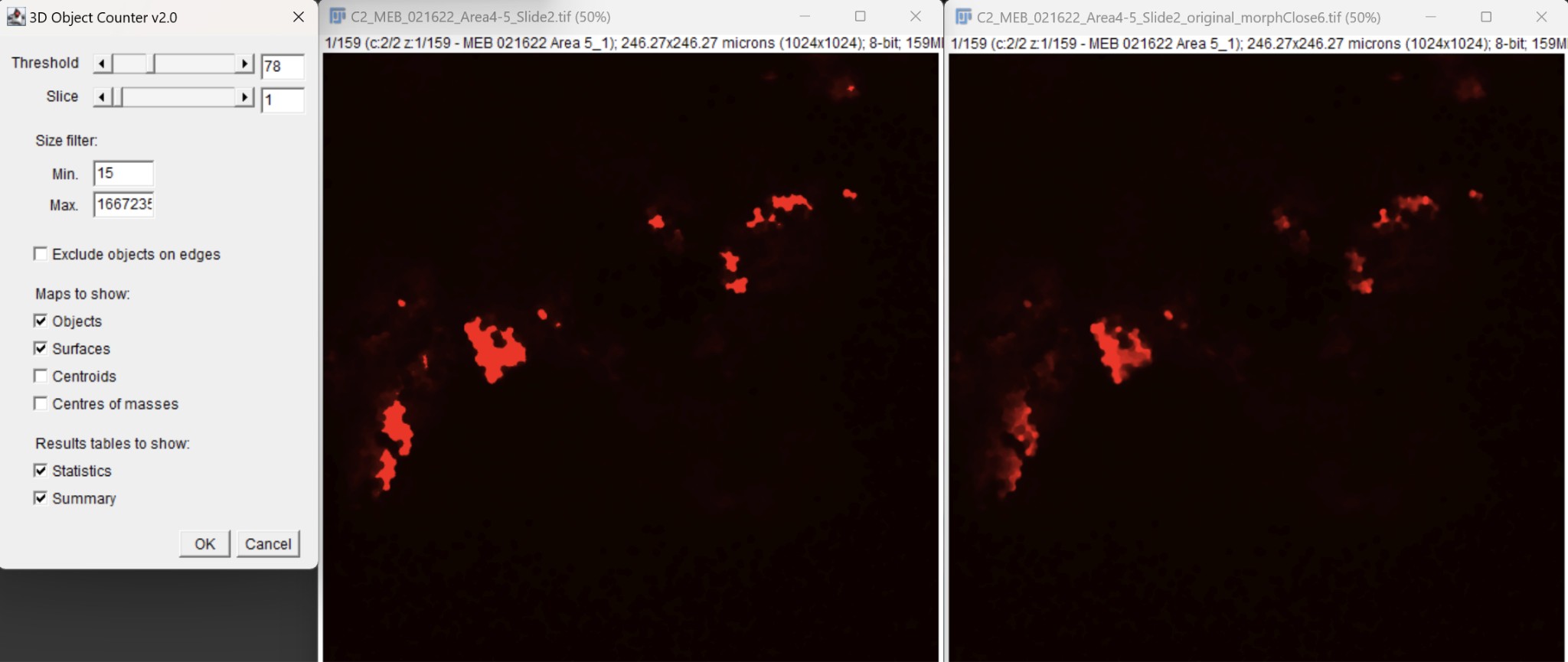 Overview
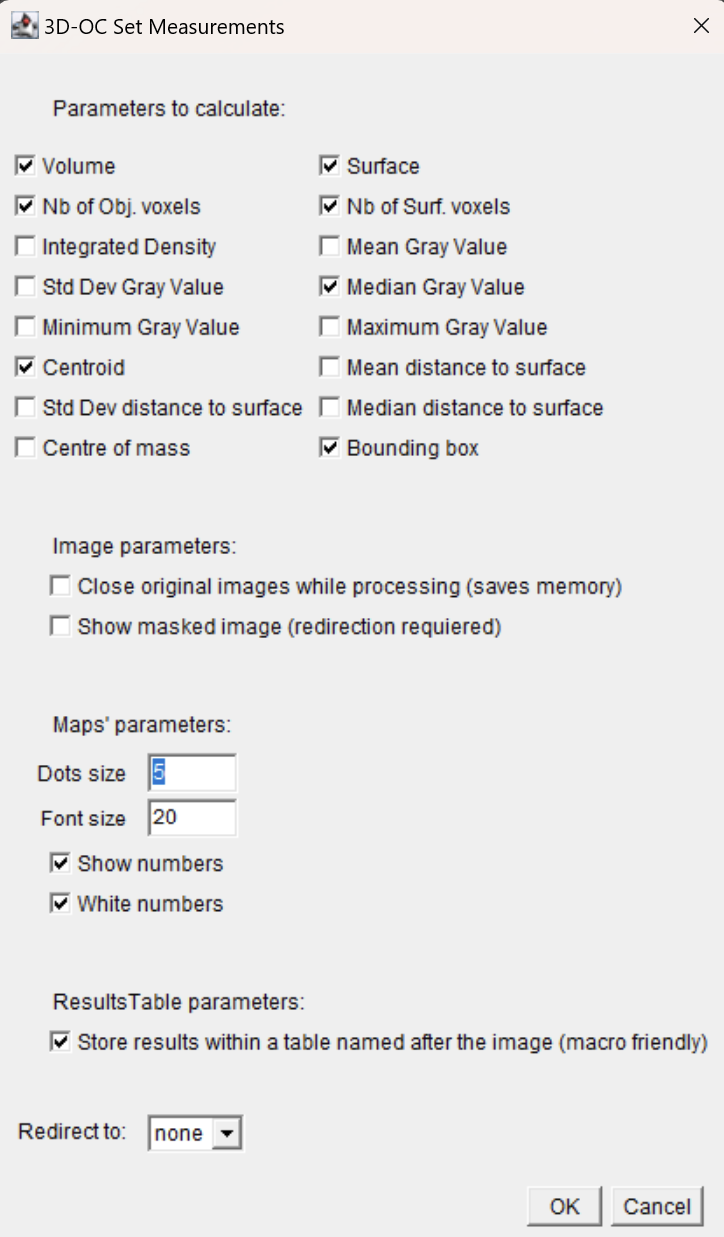 Segmentation involves thresholding, meaning that all values must be either 0 or (8 bit) 255.
For the red channel,use the value of 85 (+/- 5)
The size filter lets us disregard objects under n volume. (pixels)
Additional settings can be changed to reduce outputs to relevant information.
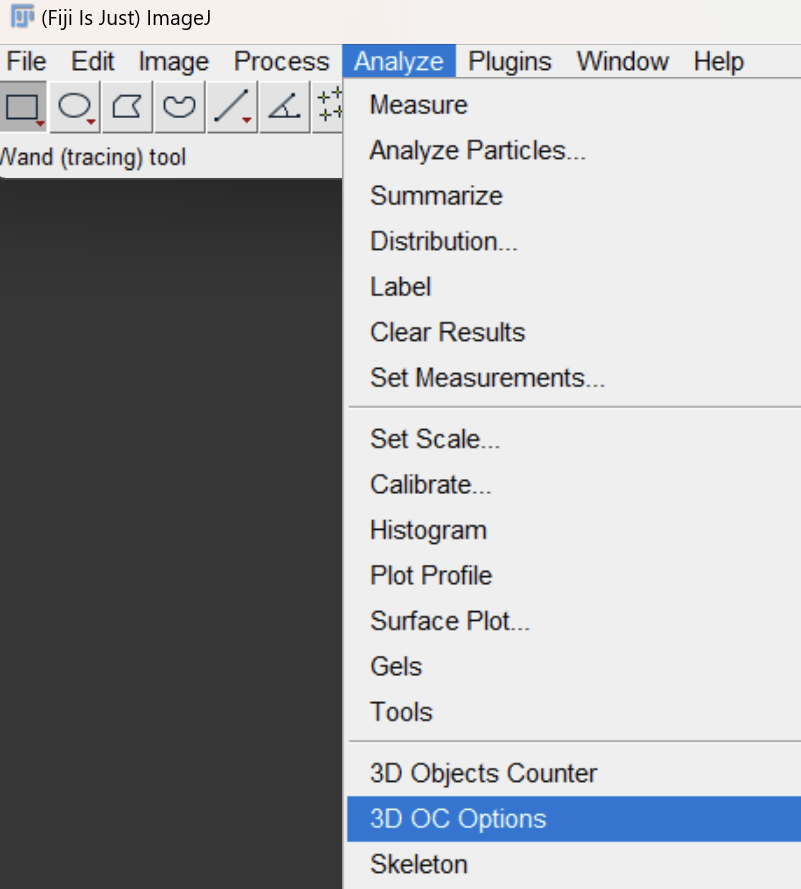 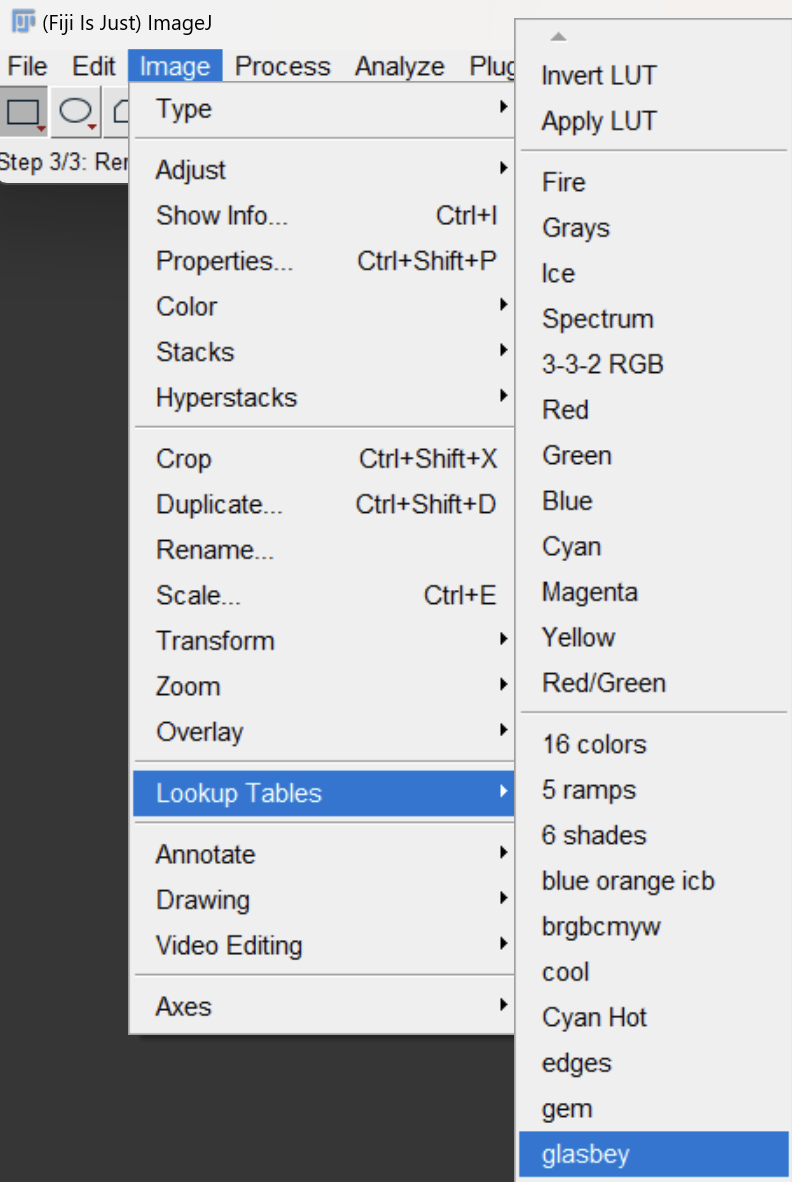 After Segmentation
The 3d object counter should open 2 images after segmentation, the object map and the surface map. 
The colors make it near impossible to see many of the objects. 
Head over to the image section and select the lookup table entitled:
“glasbey on dark”
Before and After
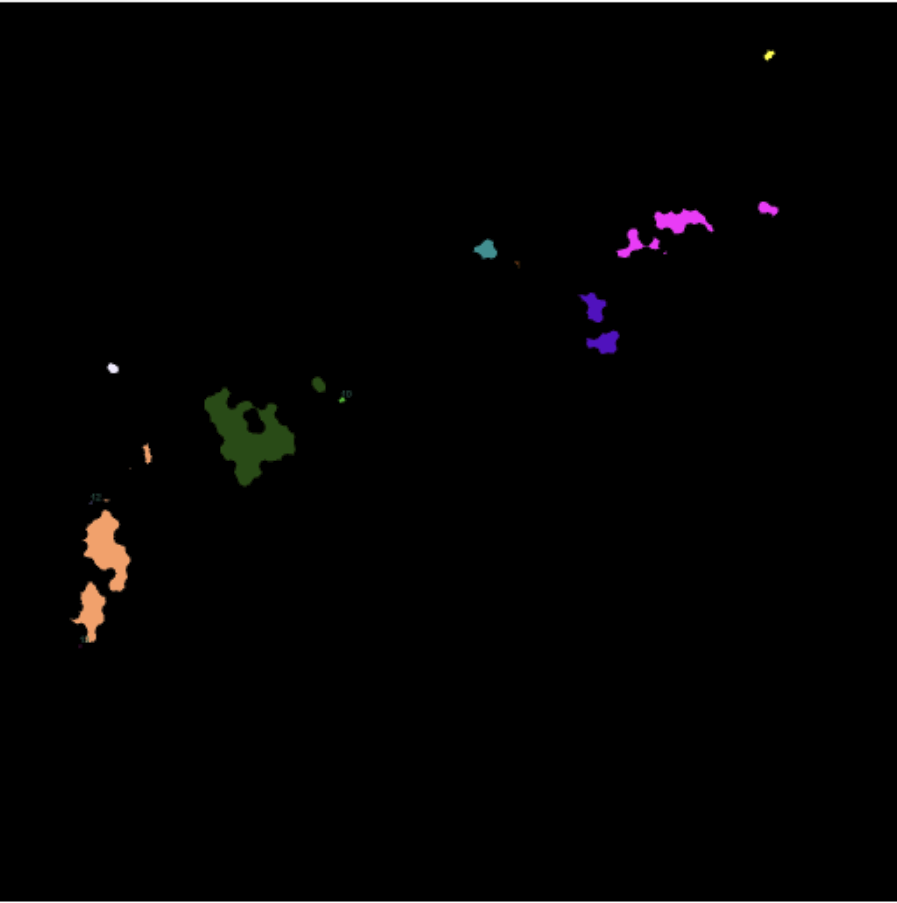 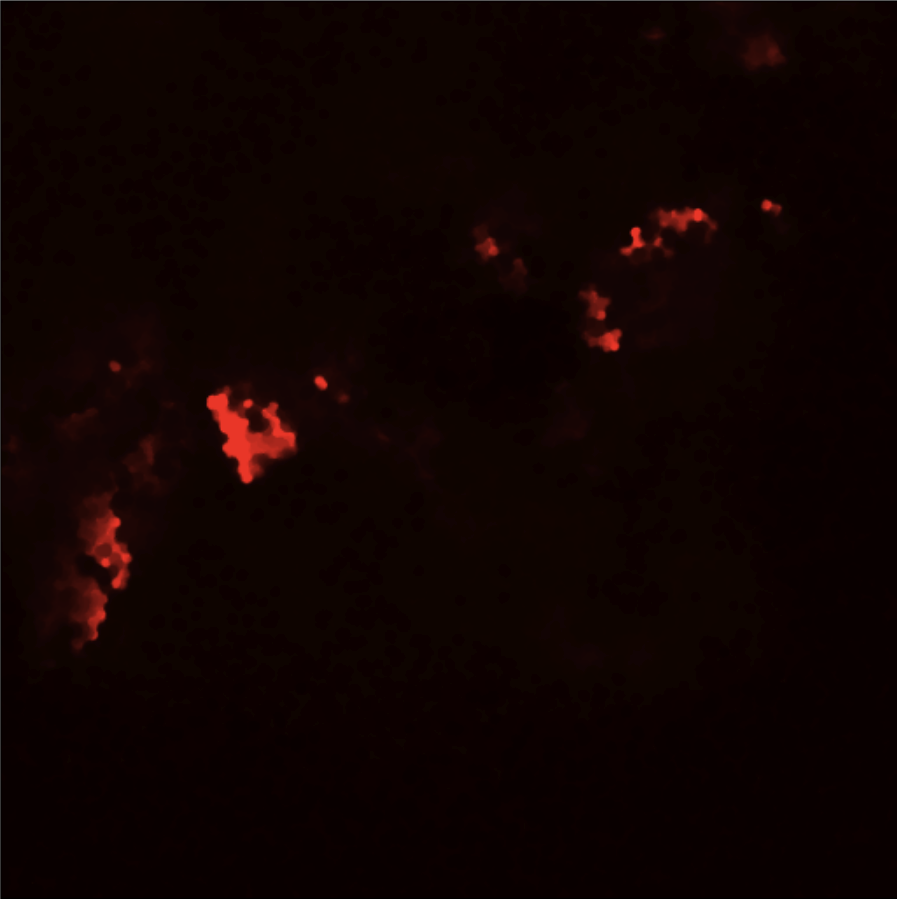 3D ROI Manager
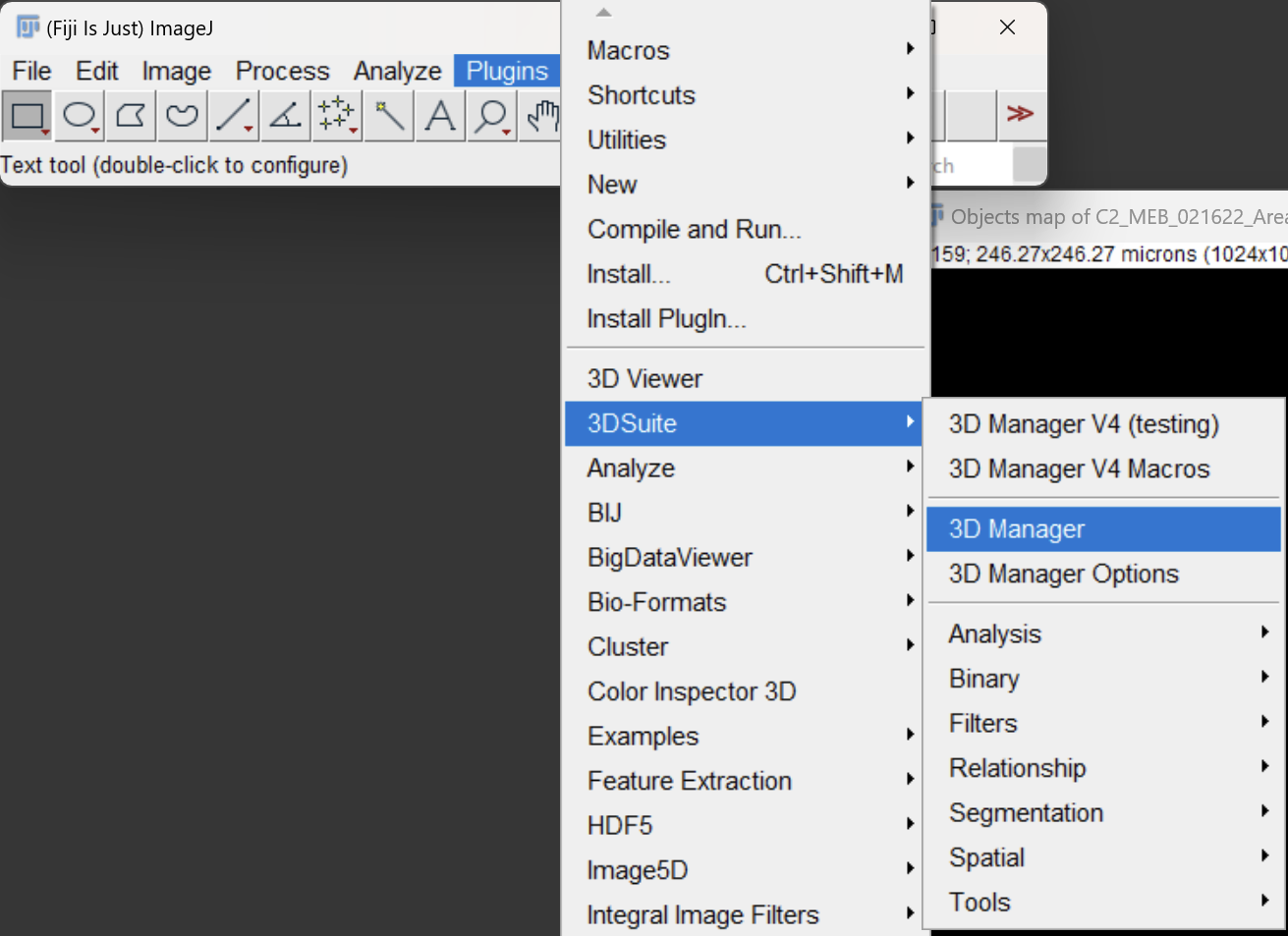 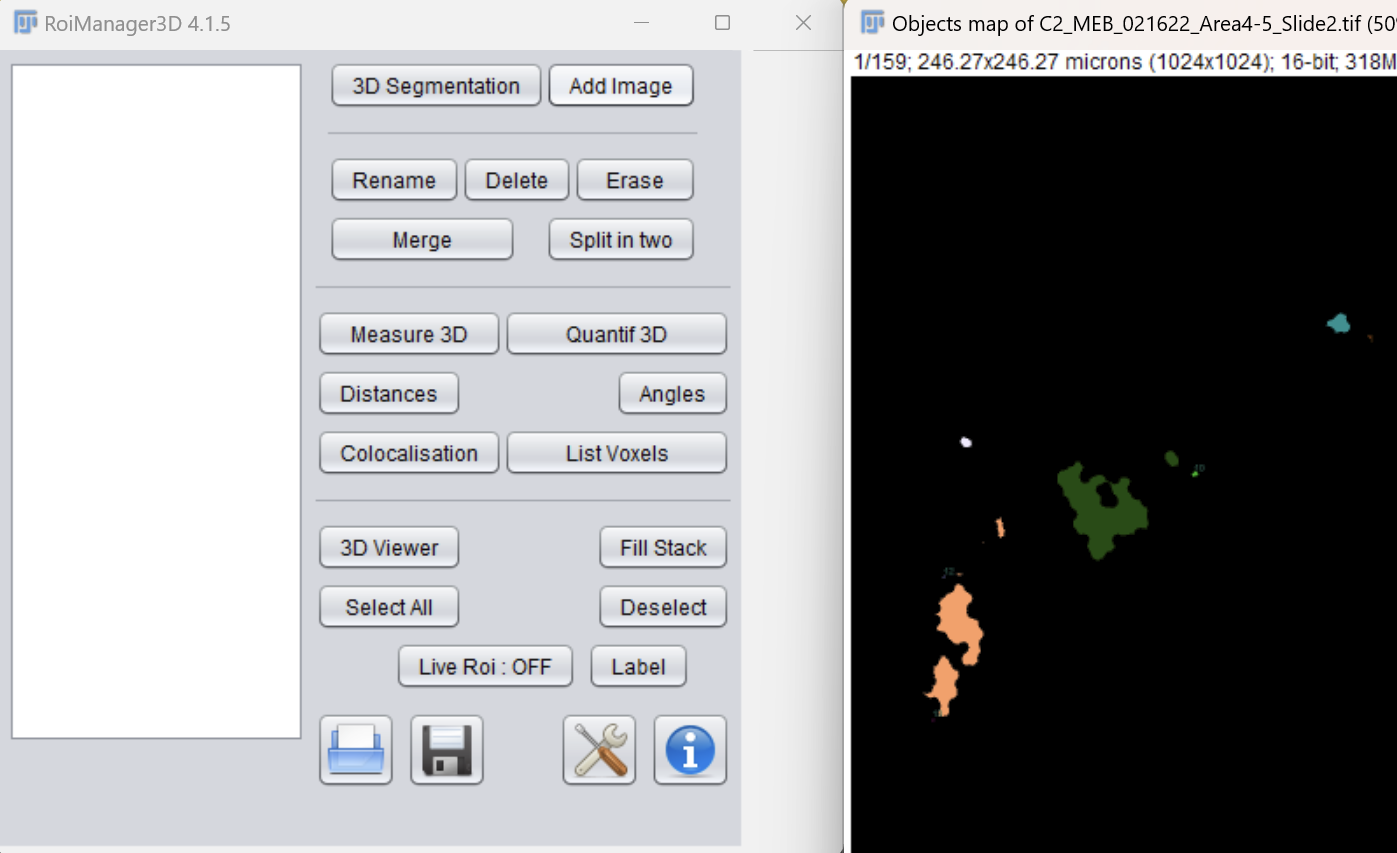 Overview
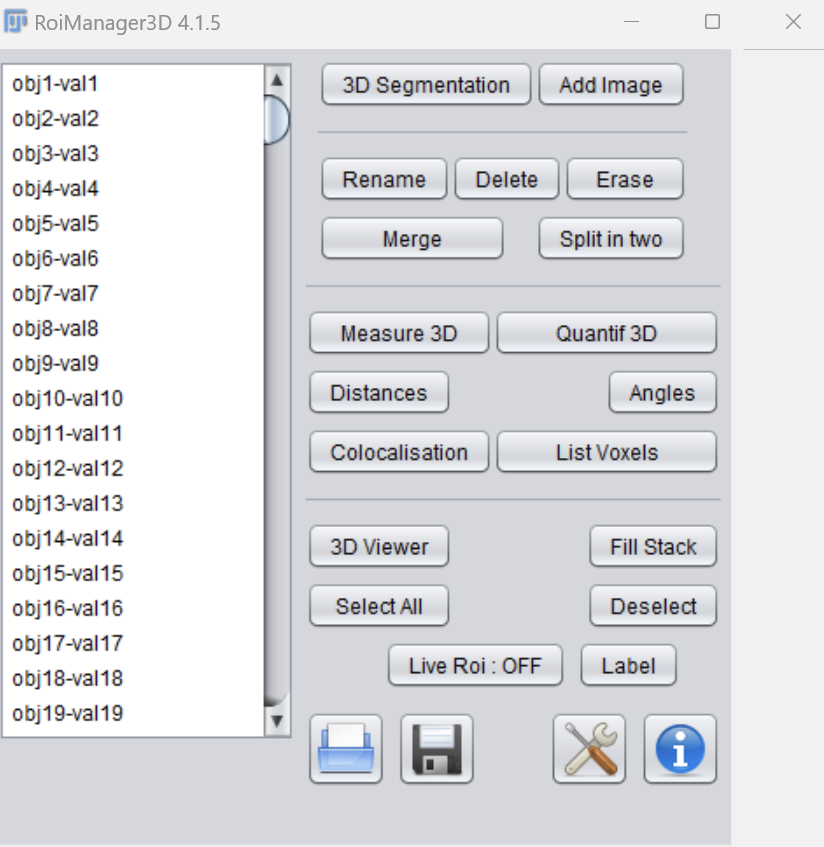 The ROI manager allows us to interact with our newly segmented tiff file. 

With you image selected, click add image to load the annotated objects in to the list.

From here you can outline and track objects with the live roi for further analysis.
Result
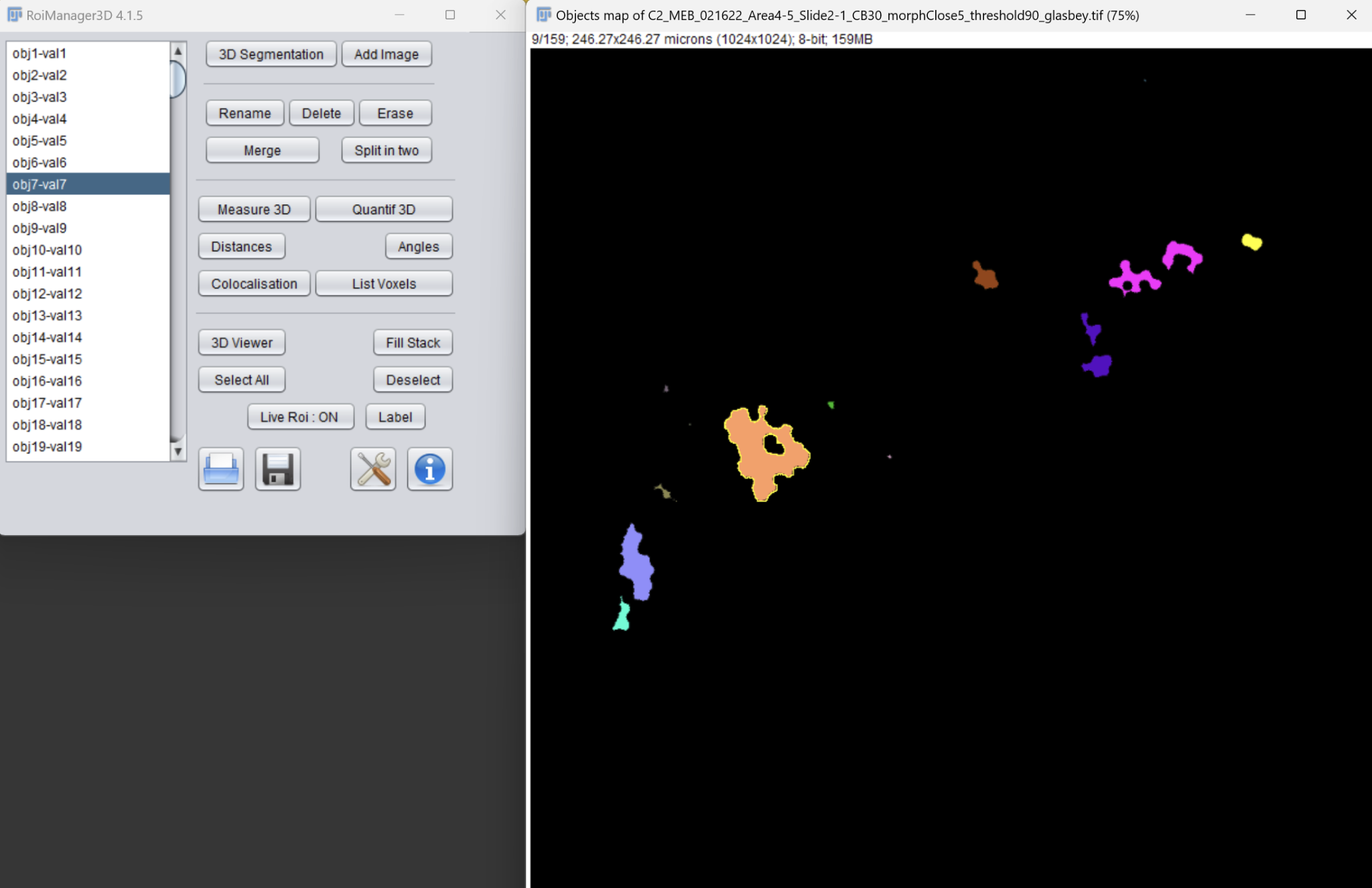 You should be able to see yellow outlines on selected objects and view voxel lists.
As you scroll through the slices you will notice that the outline persists.
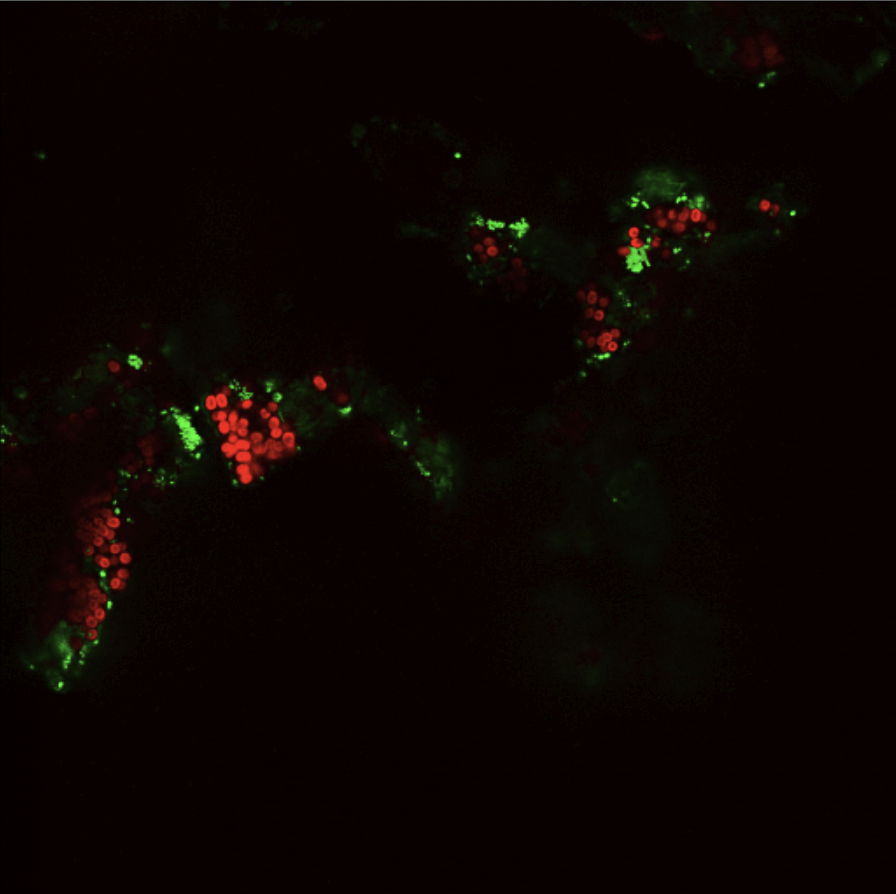 Green Channel
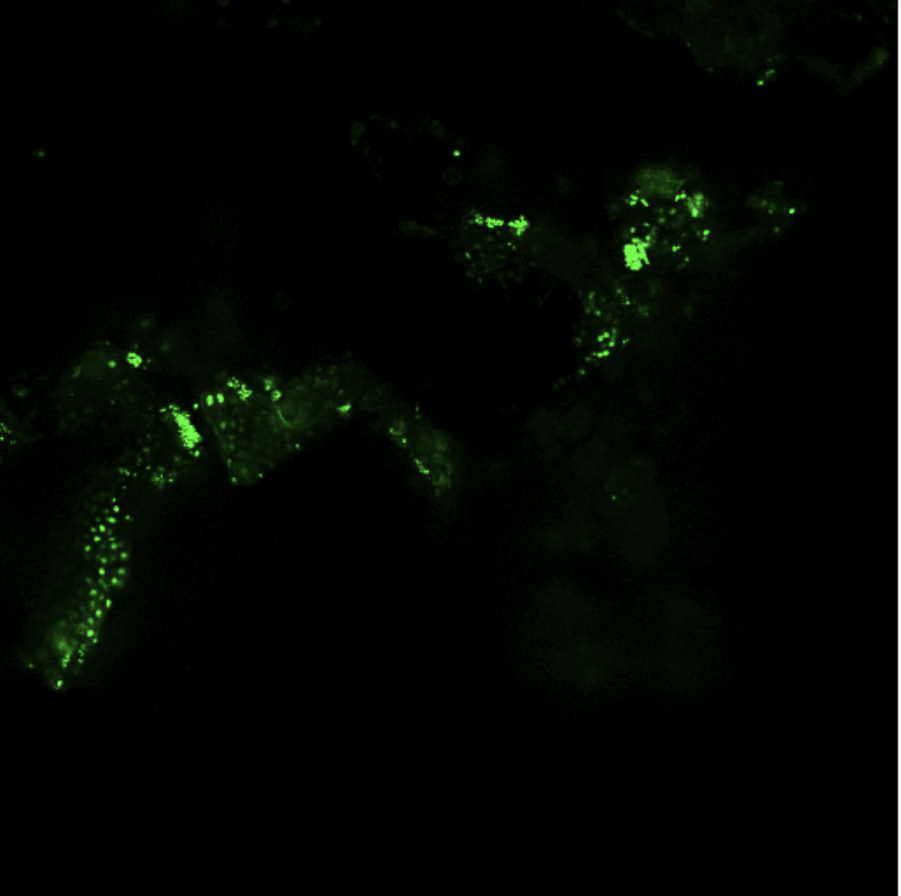 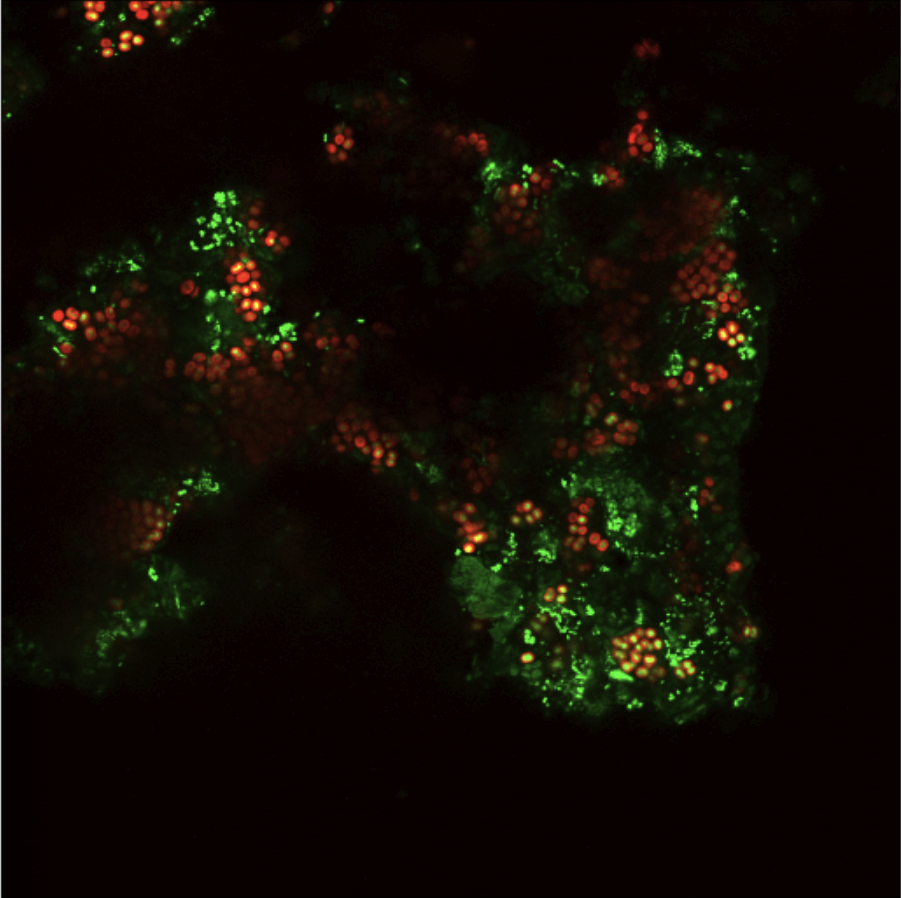 Image Calculator
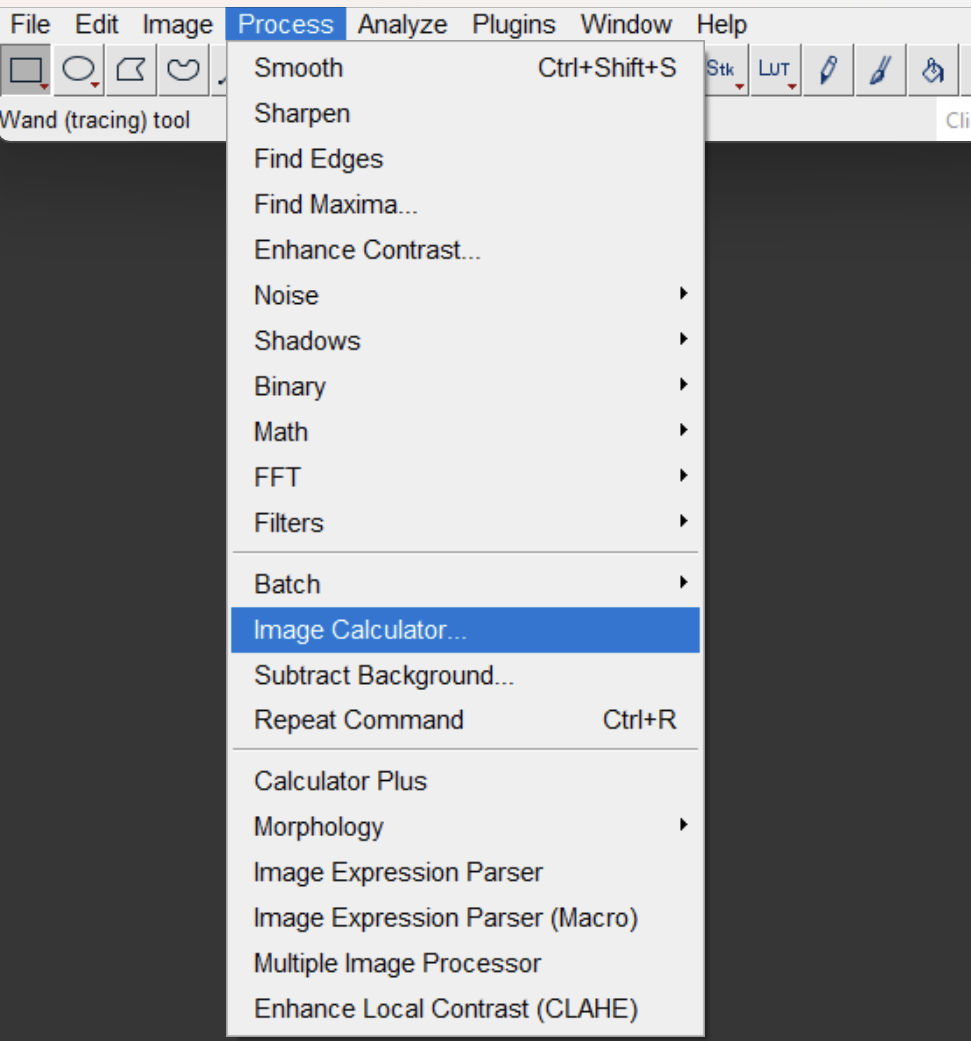 This is going to be used extensively in order to remove the nuclei, isolate the eDNA etc. 

These basic operations in conjunction with a decent amount of color balancing, will yield fair results.
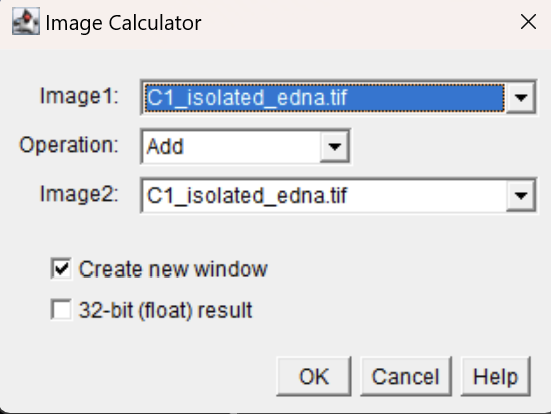 Removing the Nuclei
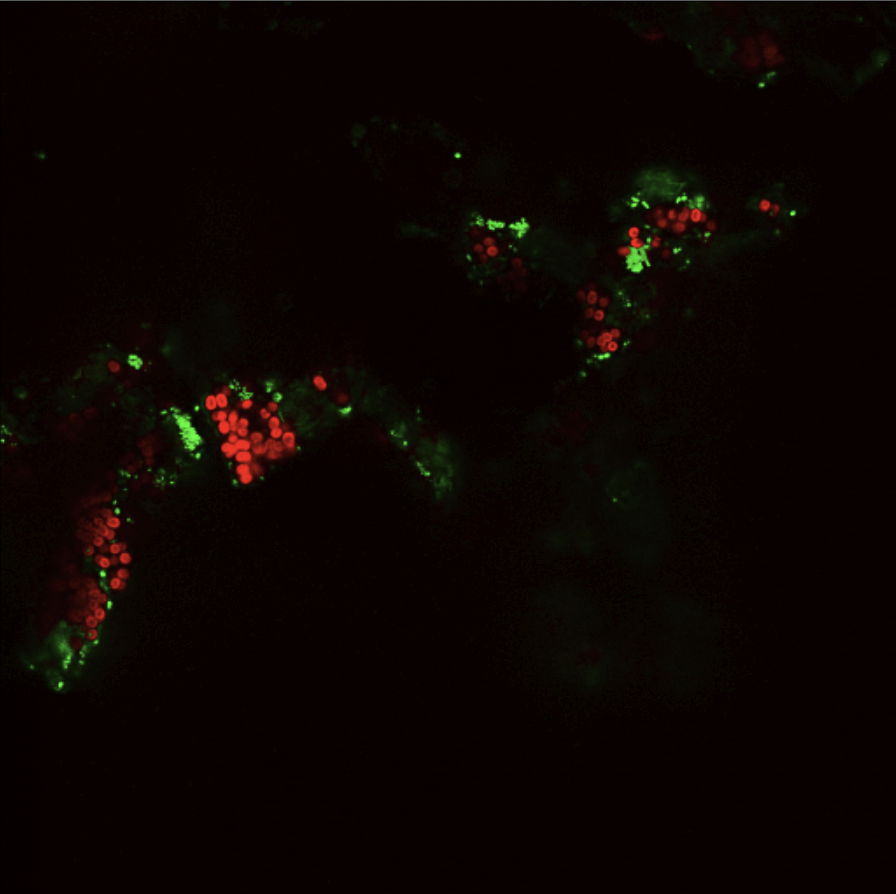 Processing the Red
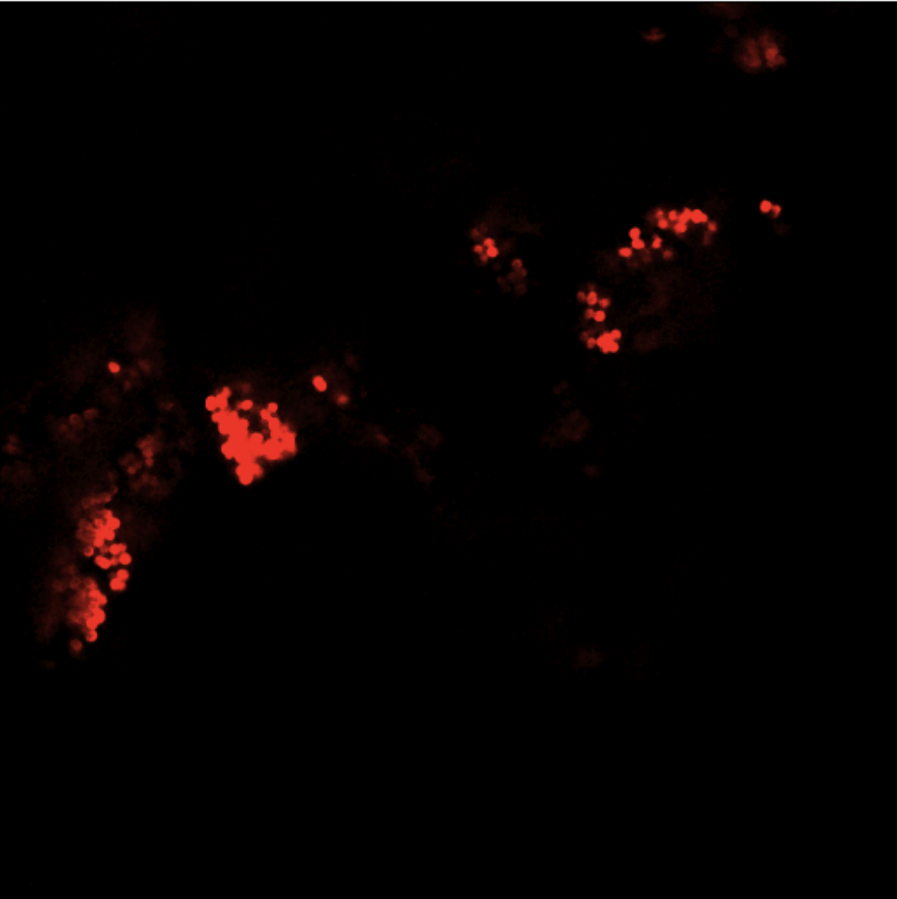 Simply subtracting the red from the green channel will not sufficiently remove the nuclei.
Process the red channel like so:
1) Morph Close: Radius = 2
2) Color Balance: Min = 10, Max = 120
*See previous slides for help*
Subtract
Image 1: Base green channel
Image 2: Processed red channel
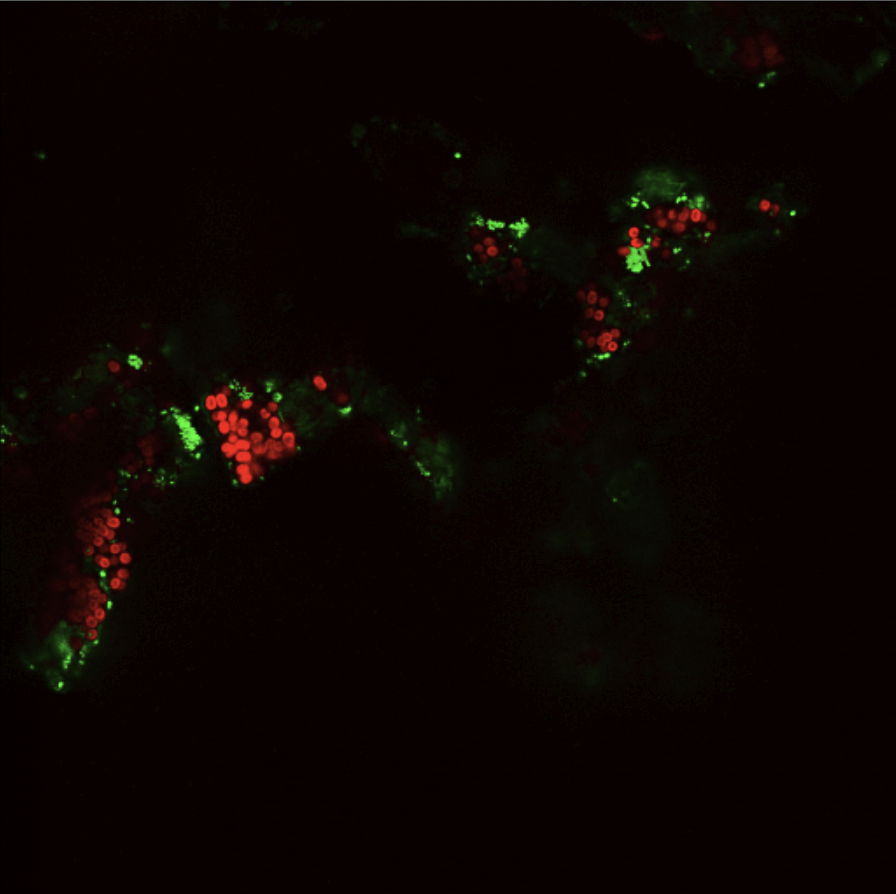 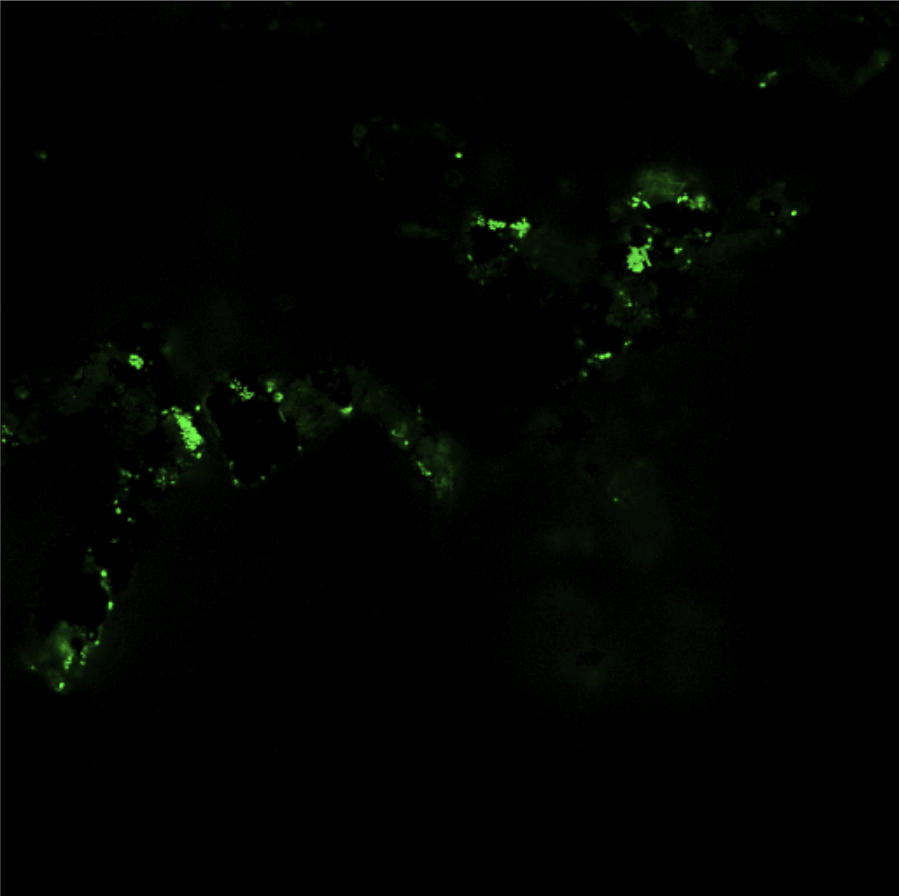 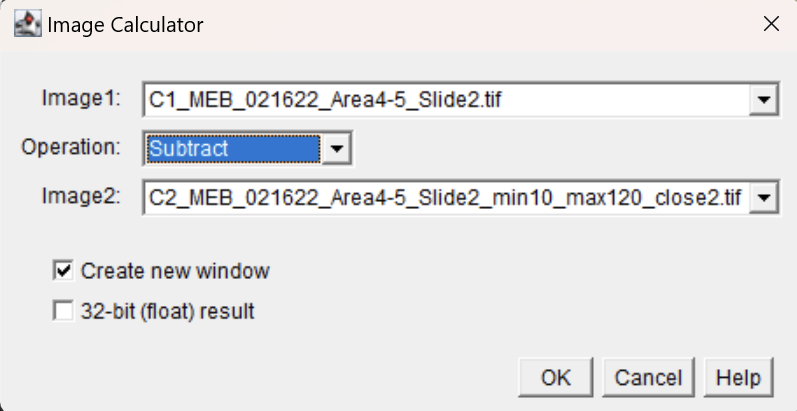 Isolating the Puncta
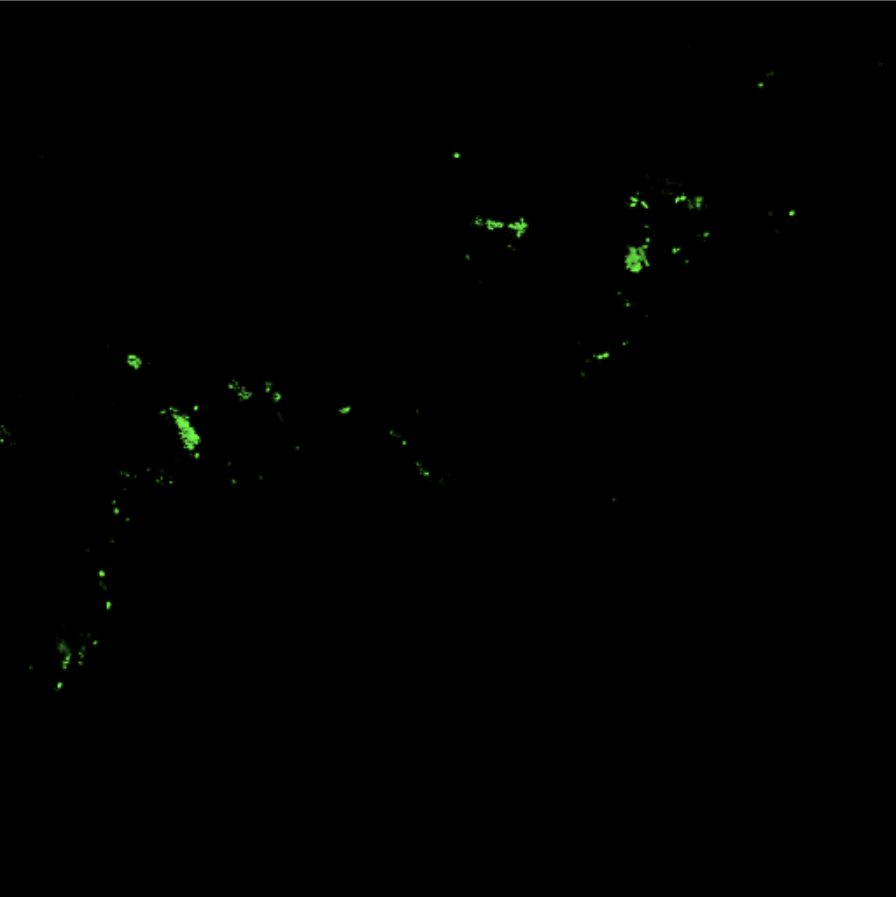 This step is quite simple.
1) Color Balance: Min = 100, max = 170
*See previous slides for help*
Isolating the eDNA
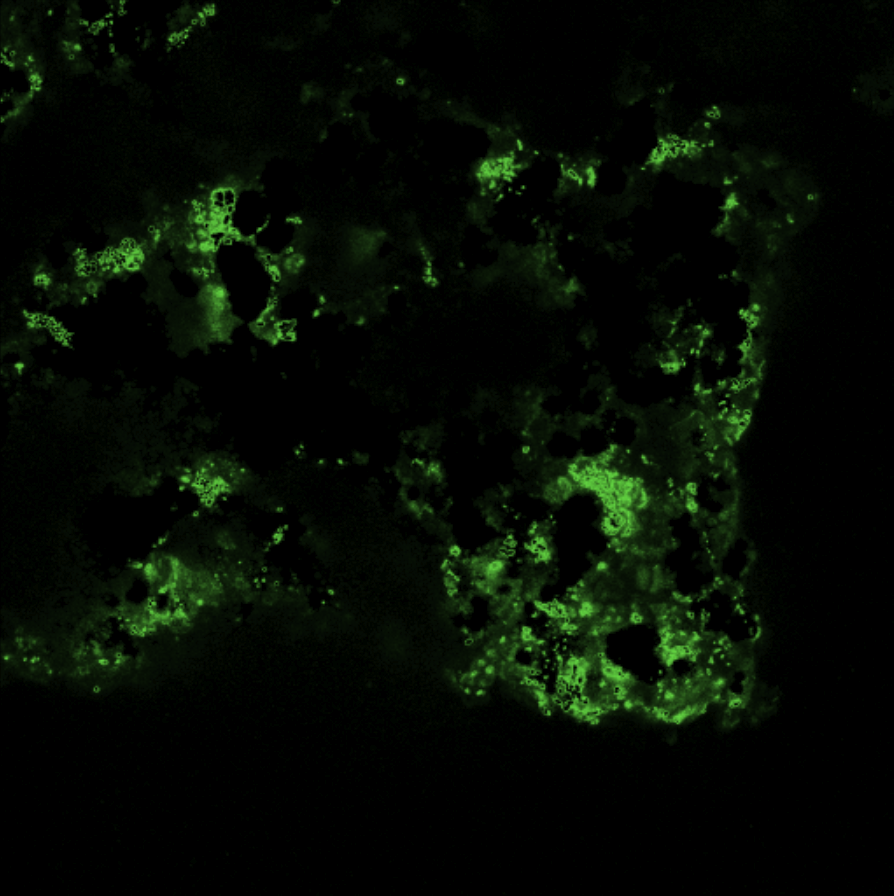 With the Puncta already isolated, this step is fairly simple as well.
1) Image Calc: 
Image 1 = Removed Nuclei
Image 2 = Isolated Puncta
Operation = Subtract
2) Color Balance: max = [80:100]
*See previous slides for help*